Szeretném, 
ha gyermekem
 V. osztálytól 
 az ADYban tanulna tovább 
Lehetőségek?
A 2018-2019-es tanévben, az Adyban induló V-es osztályok
Intenzív angol nyelvoktatású
25 hely
Normál program szerinti
25 hely
Mit jelentenek az osztálytípusok?
Intenzív angol
Normál program
Angol nyelv, heti 2 óra
„CDS” angol, heti 2 óra
(hivatalból)
Összesen heti 4 óra
Angol nyelv, heti 2 óra
„CDS” angol, heti 2 óra
(szülői kérésre)
Összesen heti 4 óra
Mit tegyek?
Szeretném, ha gyermekem az ADYban tanulna tovább V-ben, intenzív angol osztályban 
Intenzív angol V. osztály az ADYban  
Június 14-ig (csütörtök)
Beiratkozási kérvény kitöltése
Amennyiben
a beiratkozottak száma  a helyek száma
Intenzív angol V. osztály az ADYban  
Június 18 (hétfő)
9 óra Részvétel az angol kompetencia teszten
Június 19 (kedd)
20 óra Végleges eredmények kihirdetése
Gyermekem bejutott az intenzív angol osztályba 
Június 20 (szerda)
Személyesen érvényesítem gyermekem helyét az Adyban, az intenzív angol nyelvoktatású osztályban (titkárság)
8:00-16:30
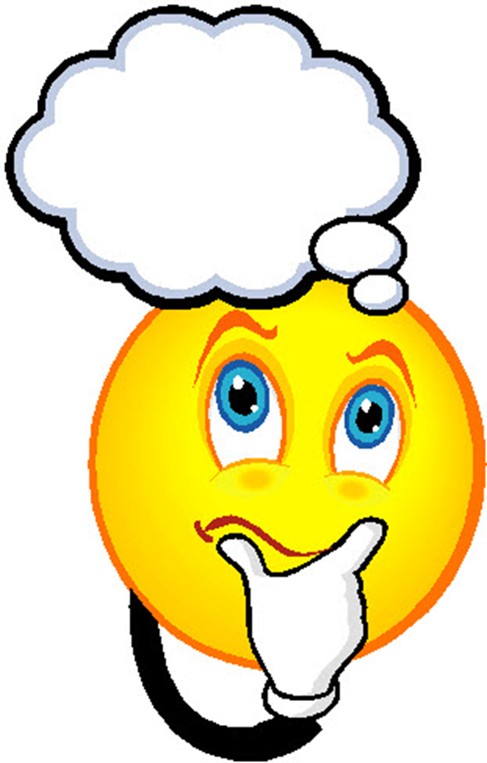 Mit tegyek?
Nem jutott be gyermekem az intenzív angol osztályba
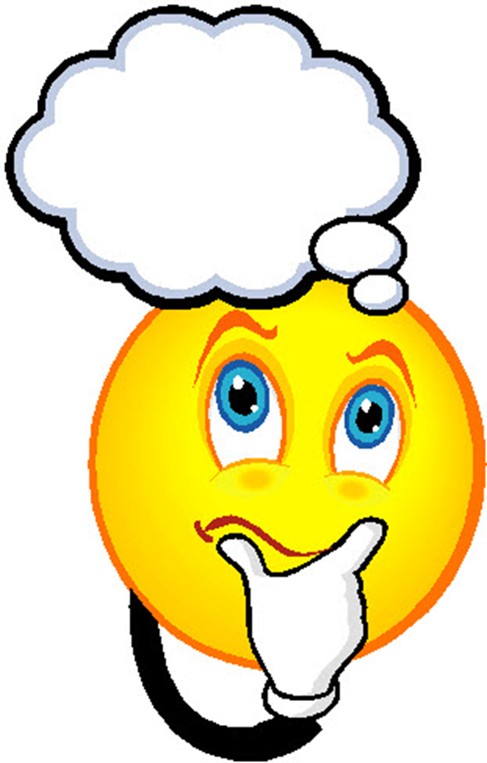 Június 20 (szerda)
Beiratkozási kérvény kitöltése,
a normál programú osztályba
(titkárság)
8:00-16:30
Mit tegyek?
Mit tegyek?
Szeretném, ha gyermekem az ADYban tanulna tovább V-ben, normál programú osztályban 
Normál programú V. osztály az ADYban  
Június 20-ig (szerda)
Beiratkozási kérvény kitöltése
Amennyiben
a beiratkozottak száma  a helyek száma
Normál programú V. osztály az ADYban  
Június 21 (csütörtök)
9 óra Részvétel az angol kompetencia teszten
Június 21 (csütörtök)
20 óra Végleges eredmények kihirdetése
Gyermekem bejutott a normál programú osztályba 
Június 25 (hétfő)
Június 26 (kedd)
Személyesen érvényesítem gyermekem
helyét az Adyban, a normál programú 
V. osztályban  (titkárság)
14:00-17:00
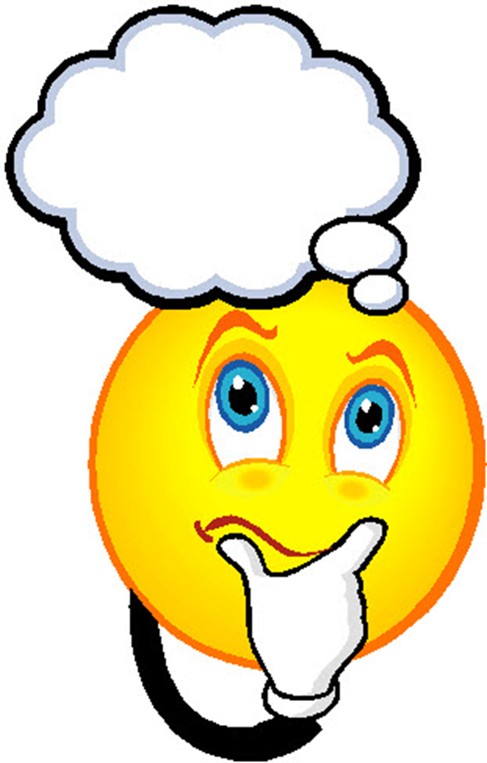 Mit tegyek?
SZERETETTEL VÁRjUK leendő V. osztályosainkat
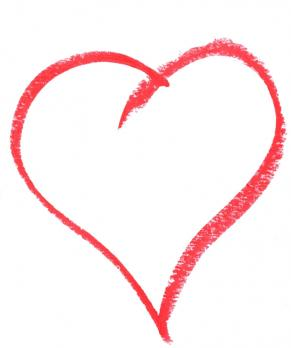 I 
ADY
…mert tanulni jó !
az ADYban !
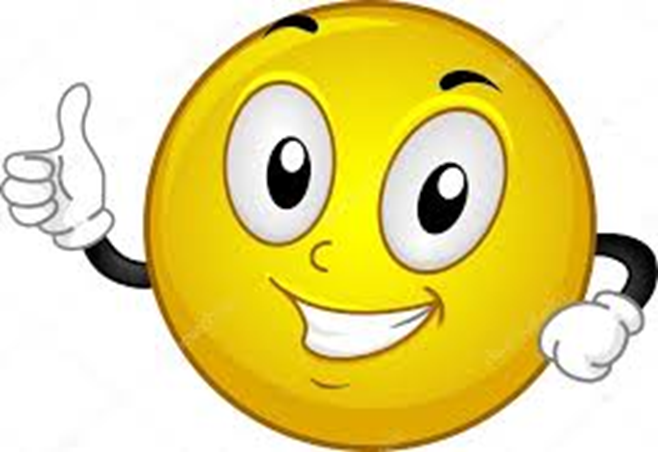